Техники фото и кинотерапии для работы с ресурсами личности
12.04.2023г.           Ваврушка К. И.
МАОУ СОШ № 104 г. Челябинска
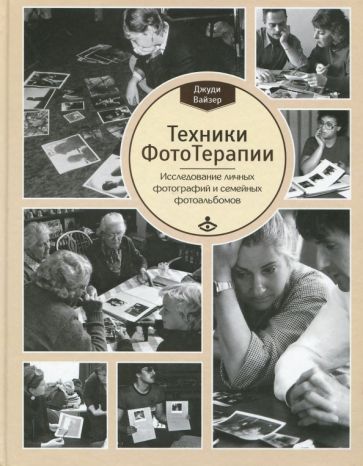 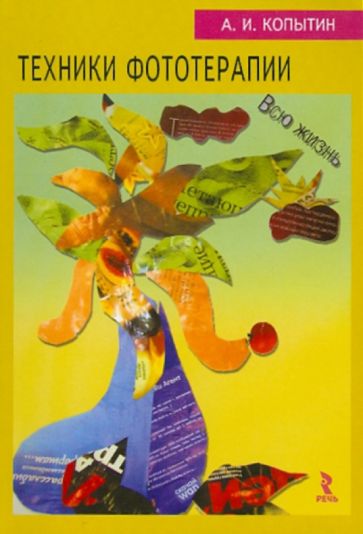 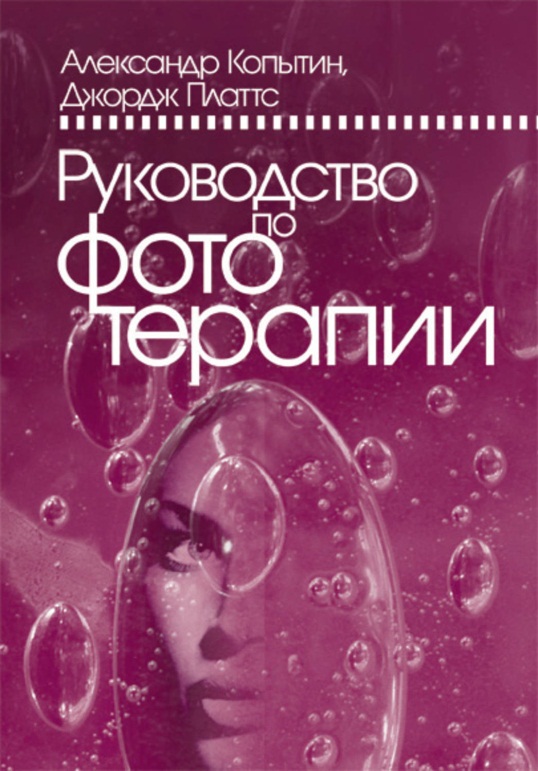 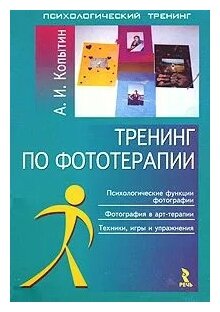 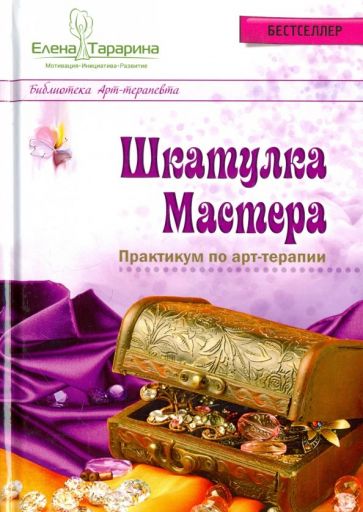 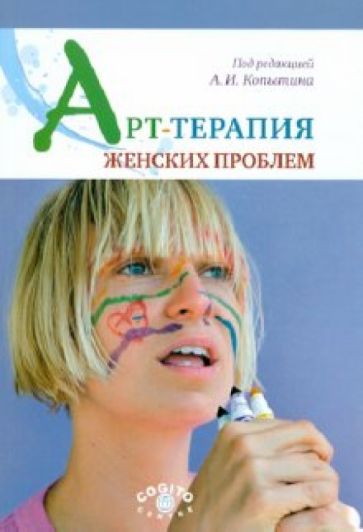 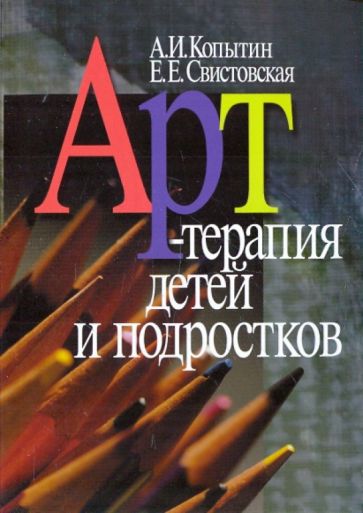 Что позволяет фото и кино
прояснить, где и каким себе нравится, общение с какими людьми предпочитает продемонстрировать, а общение с какими скрыть
появляется комфортная возможность осмыслить то, что происходит в его жизни, под неожиданным углом зрения, увидеть новые решения в различных сферах жизни
дополнительный фактор, стимулирующим участников к словесному описанию своих чувств, связанных с любой ситуацией
сложно уклониться от рассказа (обсуждения) о чувствах и обстоятельствах
позволяет ослабить сопротивление или «обойти» психологические защиты человека
при обсуждении    стимулов (фильма, мультфильма, фотографии) можно прийти к новому восприятию себя и ситуации, представить различные варианты развития событий, а также критически оценить характерные для себя модели поведения
Просмотр фильмов в группе и совместное обсуждение позволяют решать множество задач:
Развивать психологическую компетентность: дети и подростки знакомятся с различными социальными типажами(людьми с разными типами темперамента, принадлежащими к разным социальным слоям общества, выполняющимиразные социальные роли и т.д.) и учатся взаимодействию сними, наблюдая за развитием сюжета.
Развивать эмоциональную сферу: участники учатся эмпатии, начинают осознавать собственные чувства и эмоциональные состояния партнера по общению.
Обучать навыкам решения проблем: работа с фильмомпозволяет участникам увидеть, что существует множестворазных способов решения проблем, расширить их поведенческий репертуар.
Снимать стресс: просмотр фильма и его анализ позволяютснять эмоциональное напряжение, а также обучают навыкам релаксации и умению спонтанно выражать свои чувства.
Развивать способность к самоанализу: на основе просмотренного материала при совместном обсуждении участники обращаются к собственному опыту, учатся рефлексии,осознанию собственных чувств и поведения, что приводитк развитию самосознания.
Основные этапы работы кинотерапии
Начальный этап: создание доверительной атмосферы в группе.
Задание, концентрирующее внимание на теме.
Просмотр фильма.
Спонтанное обсуждение.
Обобщение результатов обсуждения.
Анализ несоответствий и индивидуальных проекций.
Работа с образами.
Анализ актуальной ситуации.
Заключительный этап: подведение итогов
Почему это работает?
1. Это наглядность. Древнейший психологический принцип в кино работает как никогда эффективно. 
2. Это психологическая безопасность. Все, что происходит на экране – это происходит как бы не снами, и в тоже время мы часто узнаем себя и других в развертывающемся перед глазами сюжете. 
3. Это идентификация. Эмоциональное проживание, «соединение» с героями кинофильмов дают и нам взрослым, и детям уникальную возможность осознать свои особенности и приобрести неоценимый личностный опыт. 
4. Это атмосфера. Приглушенный свет или темнота делают пространство просмотра неповторимым. Совместные просмотры сближают – это, наверное, ощущали так или иначе все.
5. Это проблемность. Киносценарии очень часто построены вокруг простых и общечеловеческих, универсальных смыслов: любви, одиночества, мечты, приключения, борьбы добра и зла. Сложно вспомнить кино, в котором бы каждый не нашел что-то знакомое и важное для себя. Чего же нам не хватает, чтобы кинопросмотр стал более полноценным? А не хватает нам хорошего обсуждения, рефлексии по его итогам!
Упражнение «Коллаж» / «Социальная реклама»
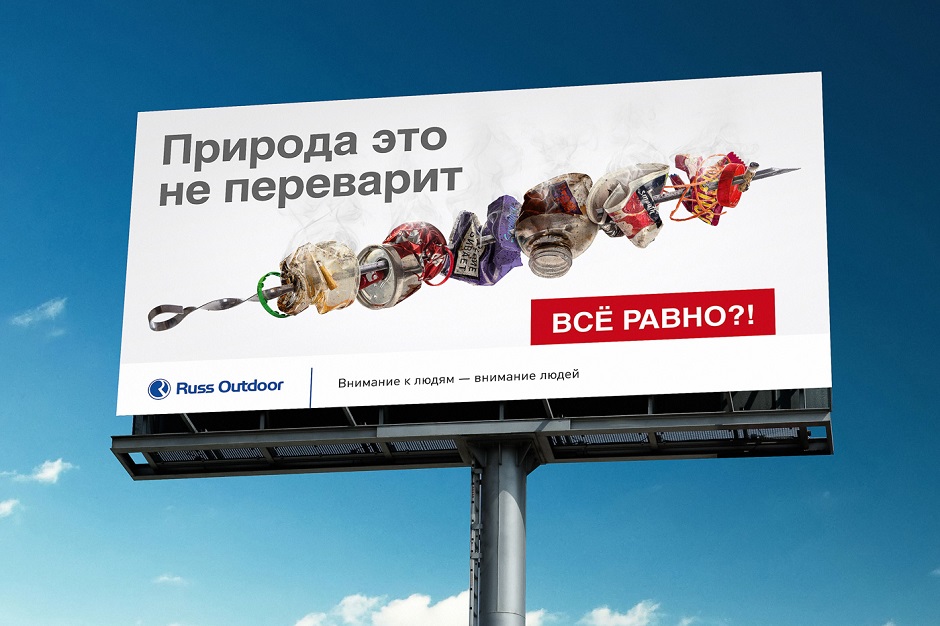 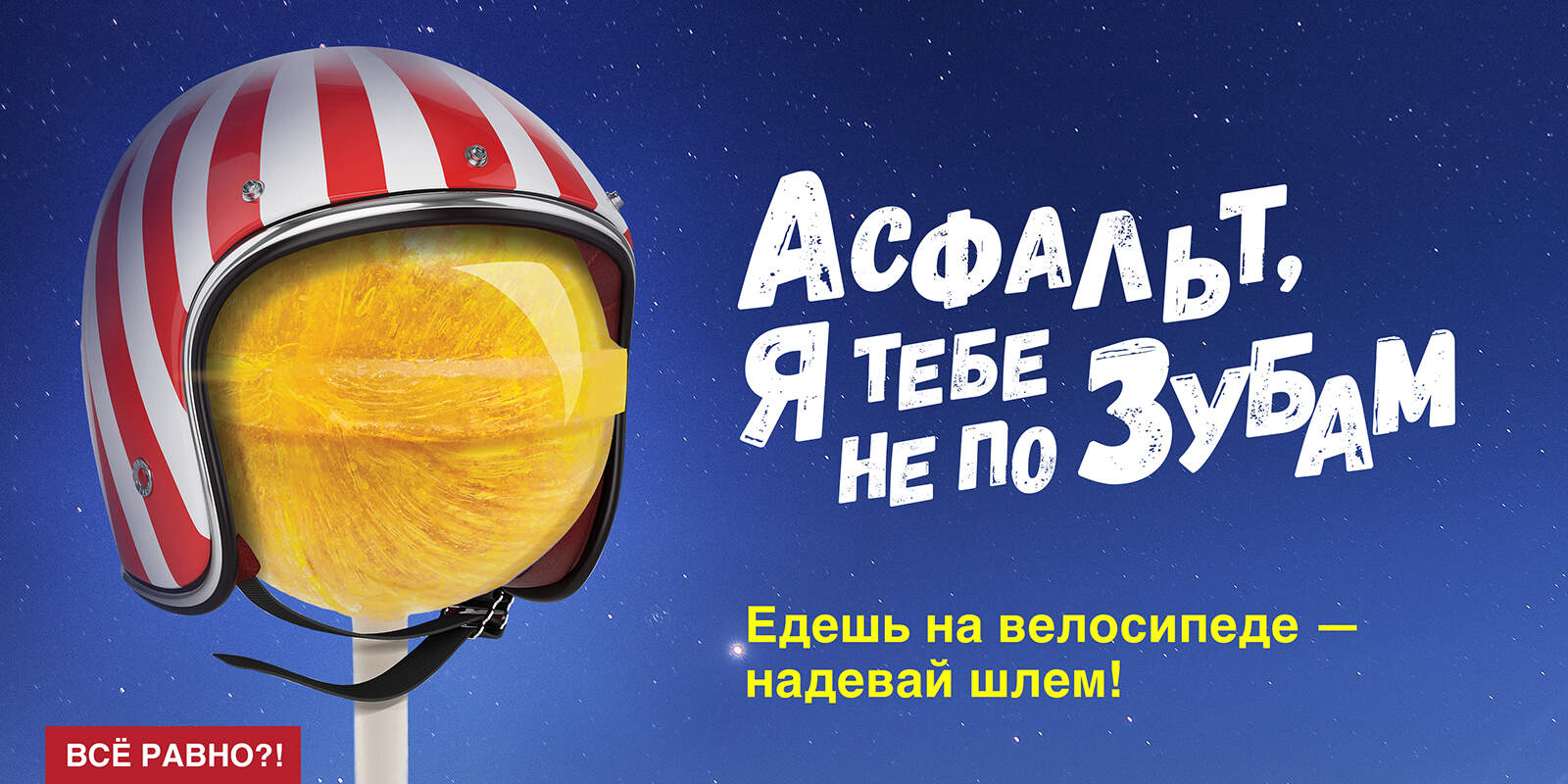 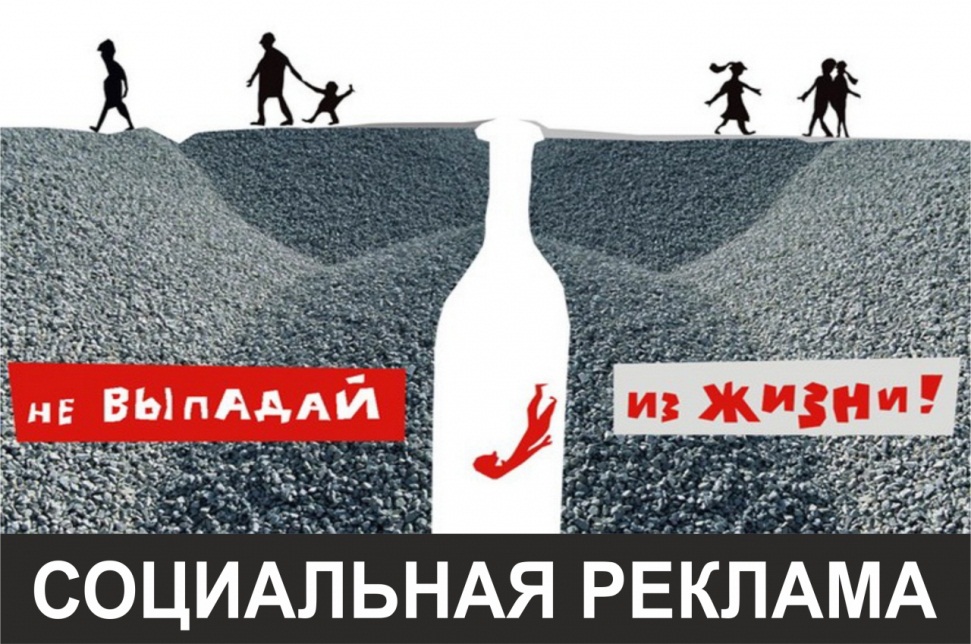 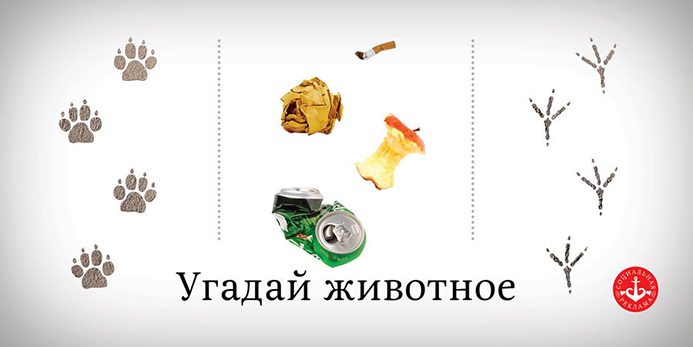 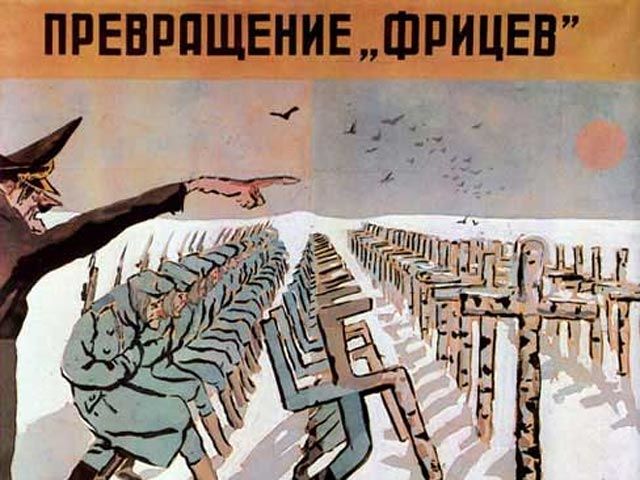 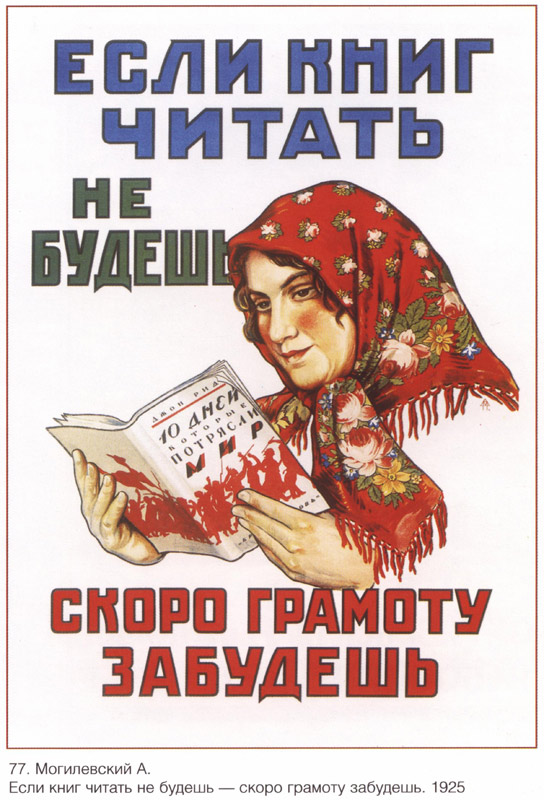 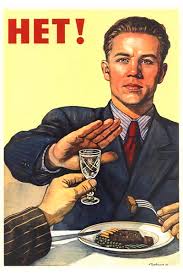 Упражнение «Рамка»
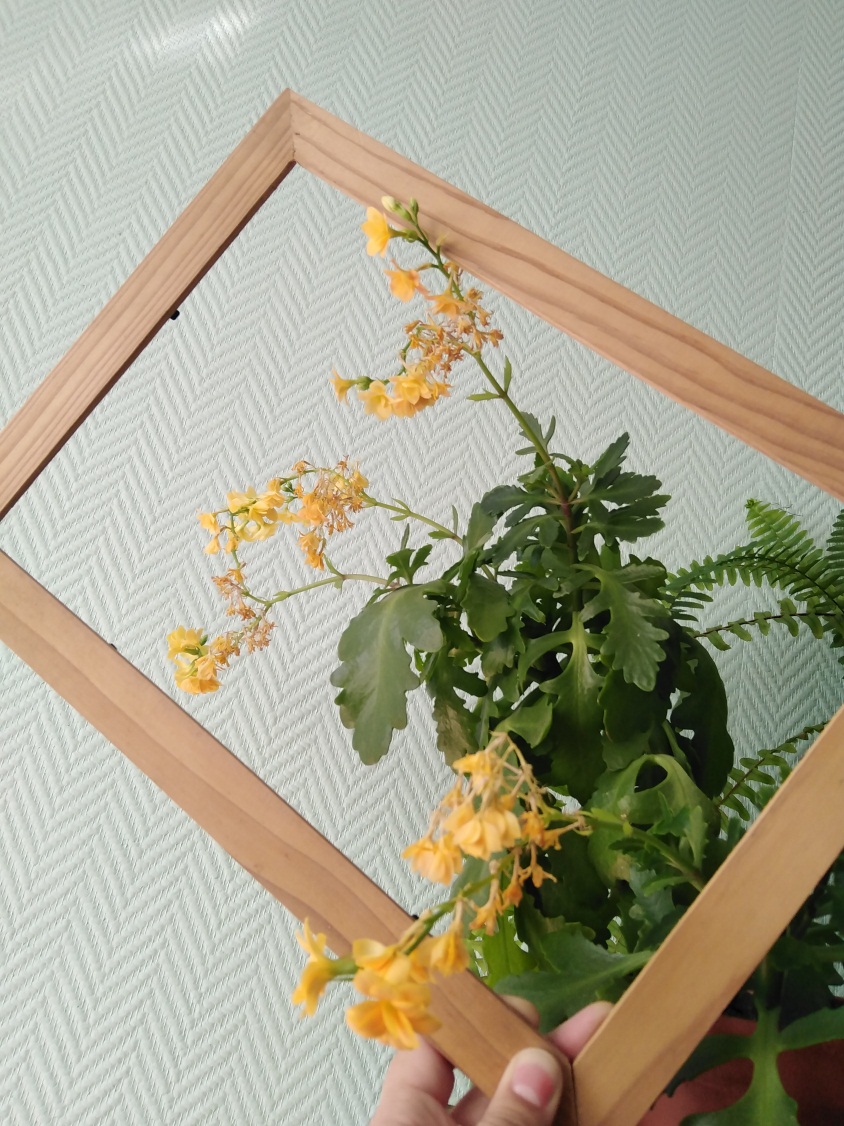 Упражнение «Взаимодействие»
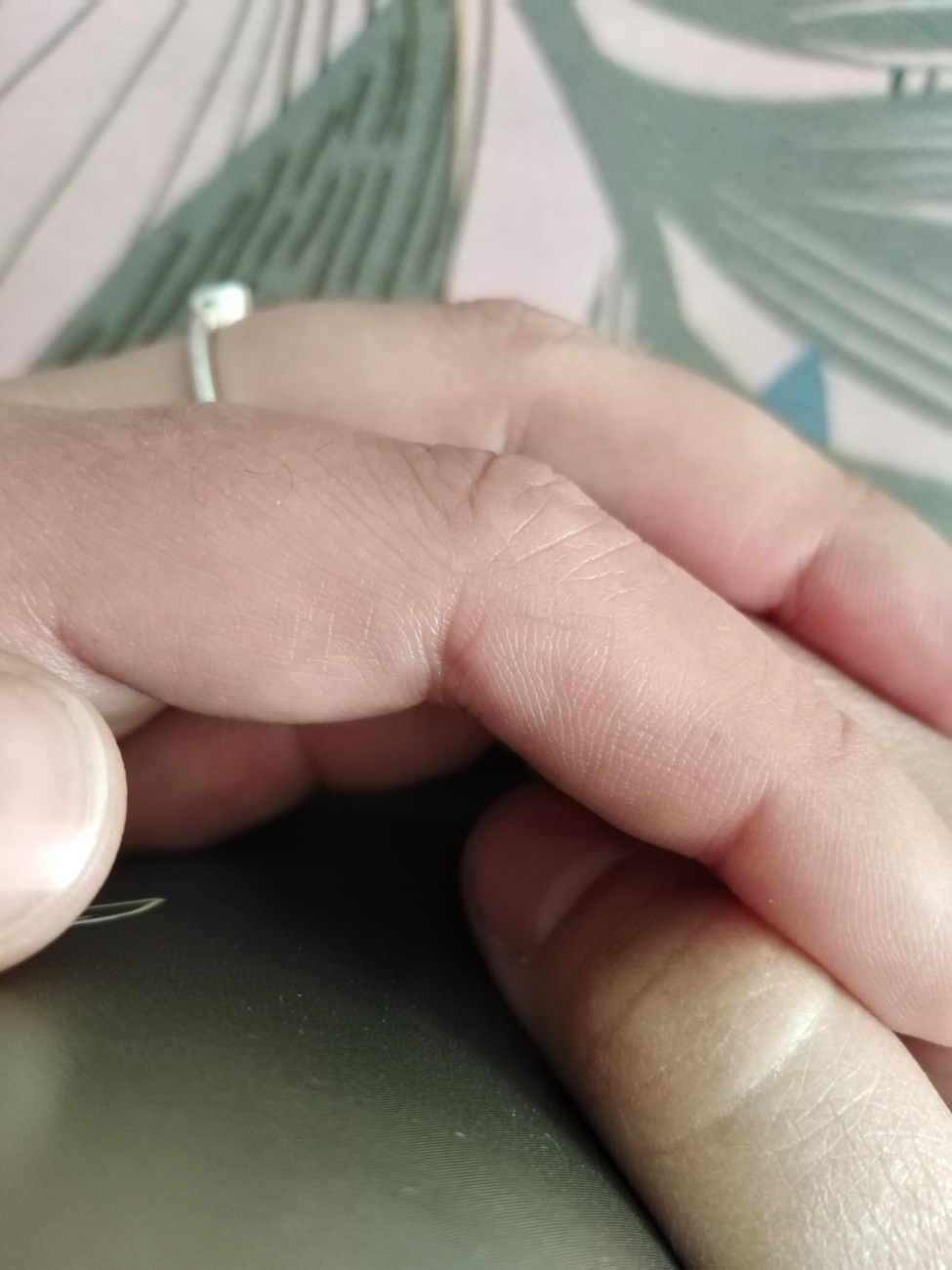 Упражнение «Путевые заметки»
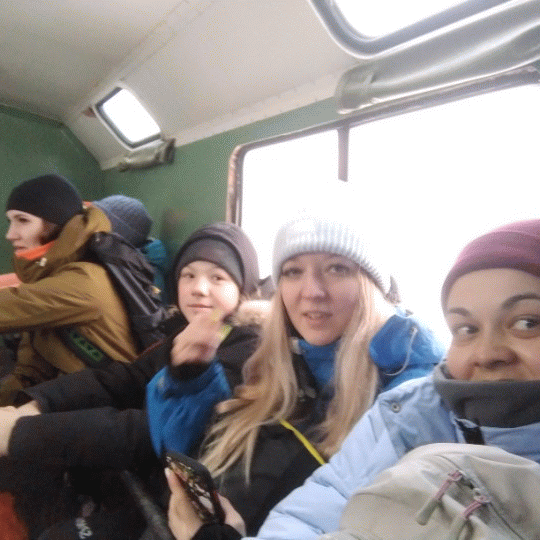 Упражнение «Место силы»
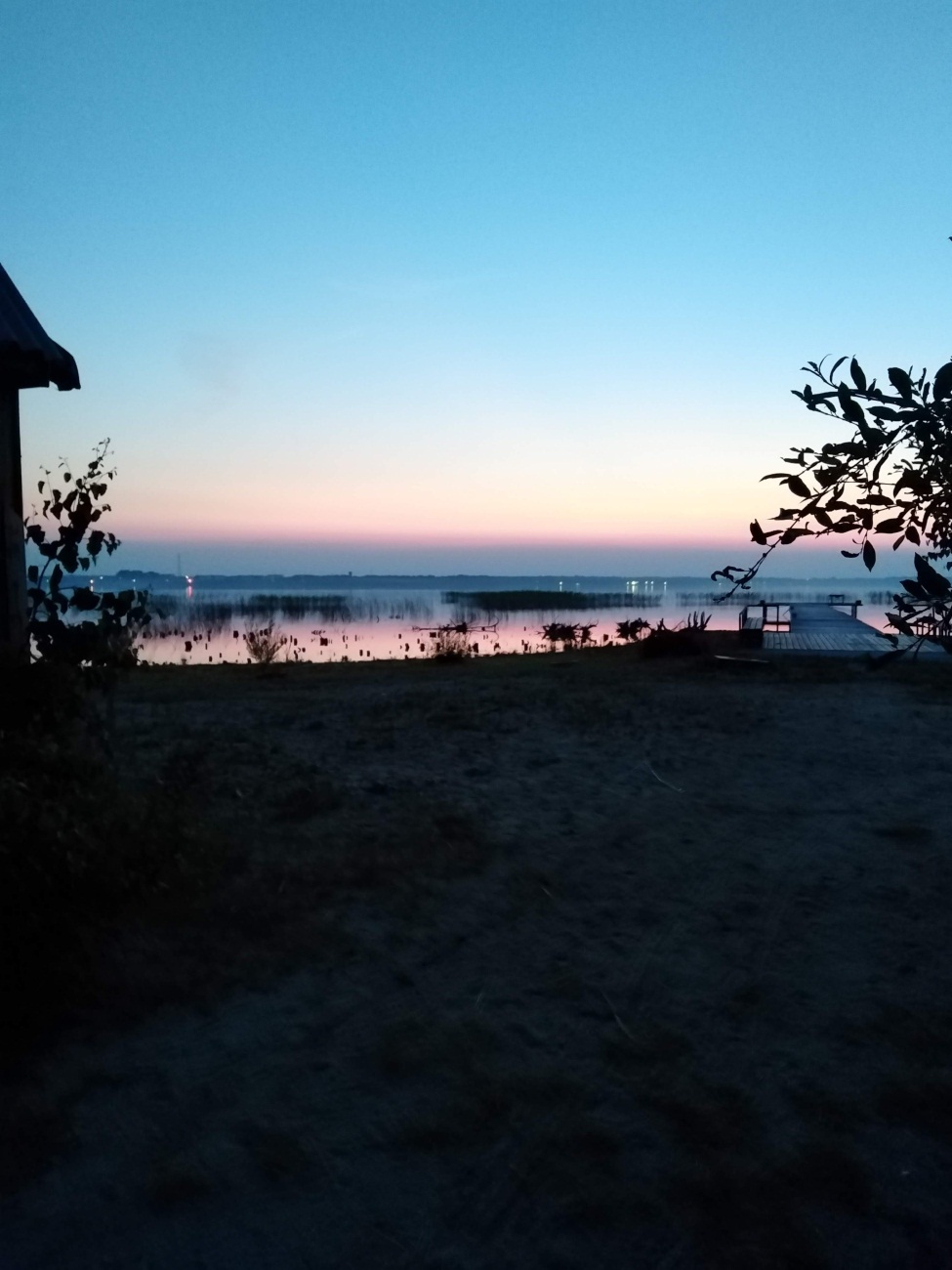 Начинаем
https://chat.whatsapp.com/IVaTpqNEkfSHy0JOCprNZu
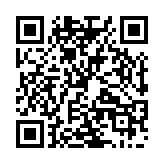 Упражнение «Ресурс дня»
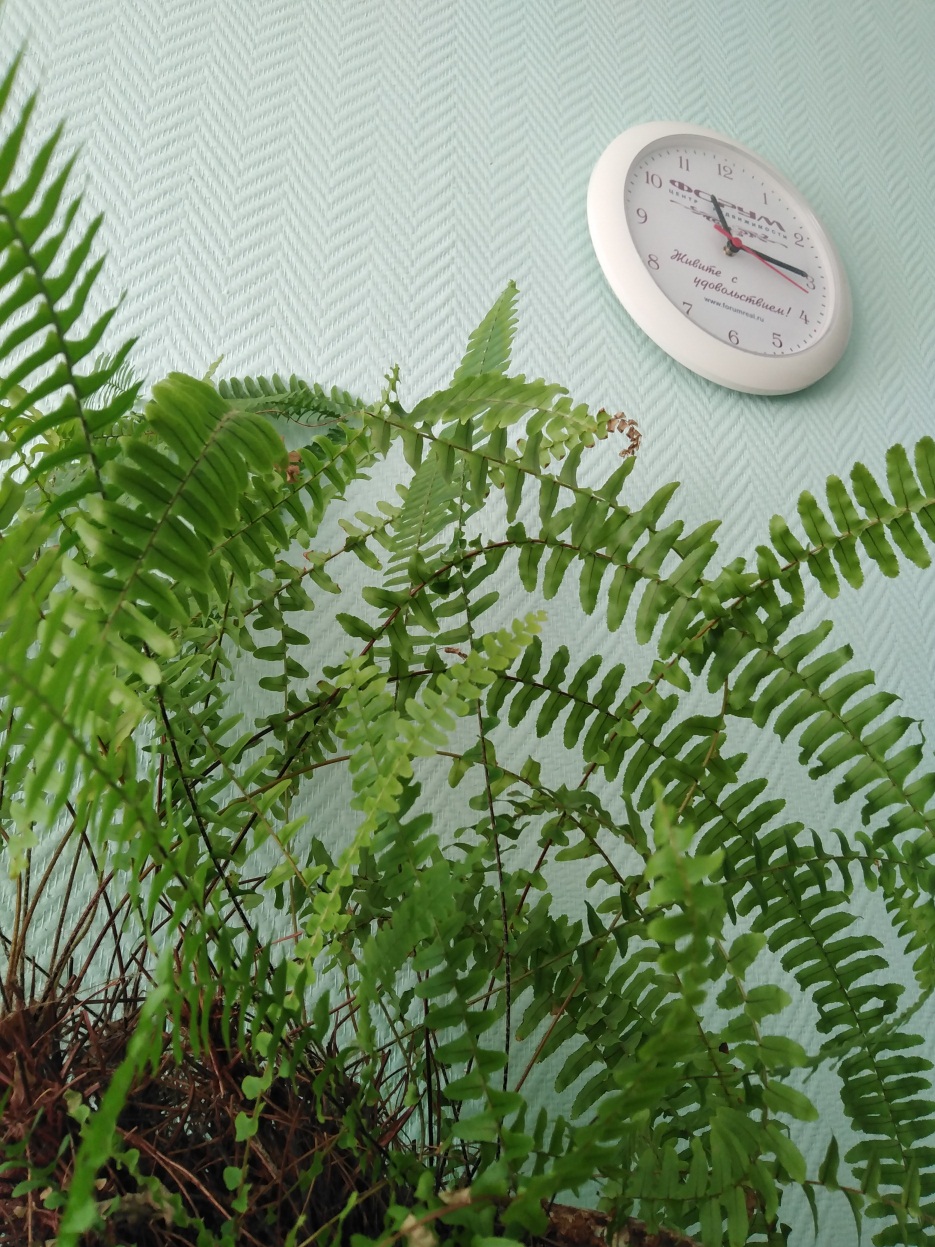 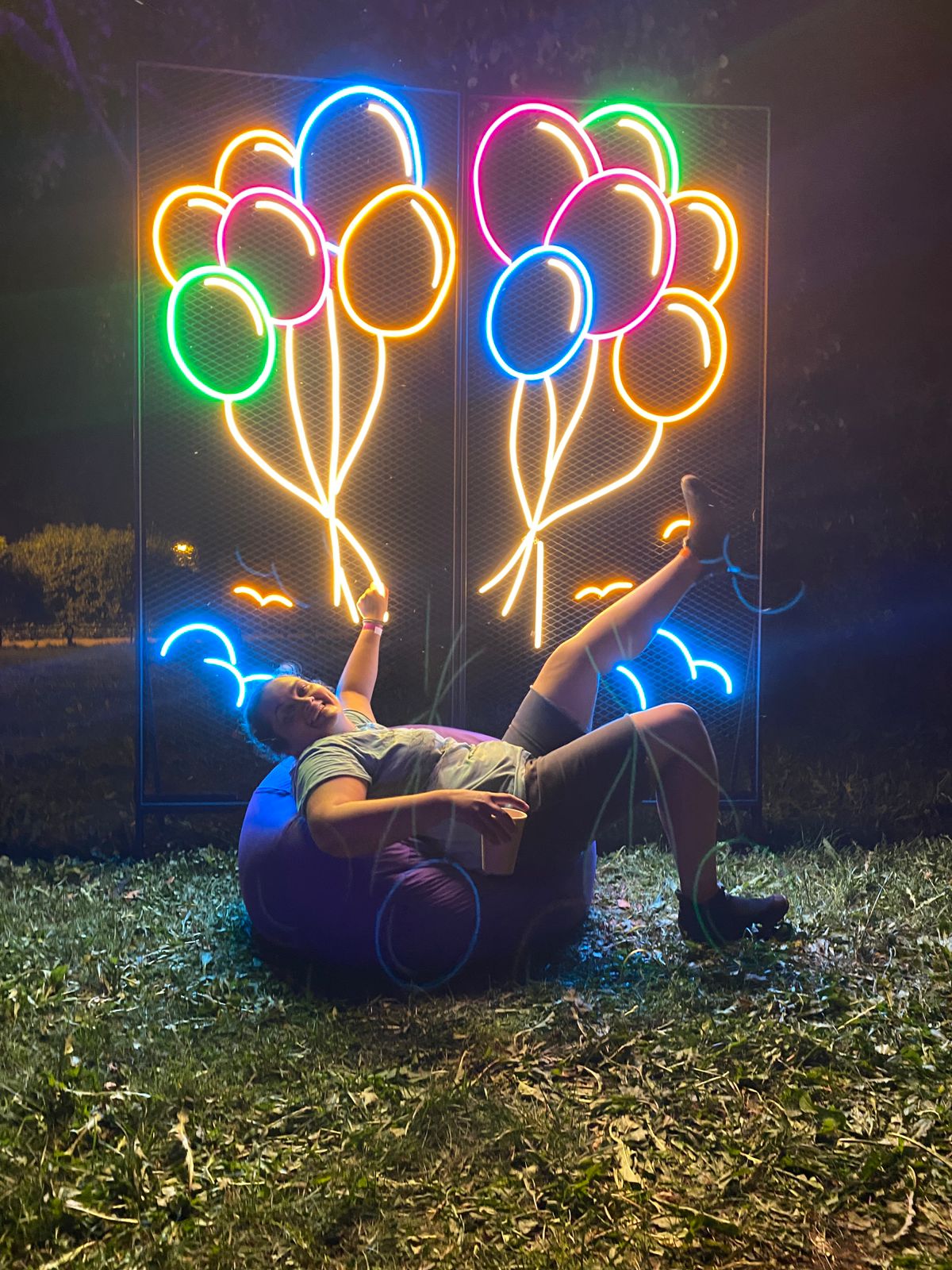 Педагог-психолог
Ваврушка  
Ксения Игоревна

8-906-86-70-889
maousosh104@mail.ru
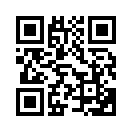